Family Partnerships Core Beliefs
“Family Engagement in Highline Public Schools means trusting relationships, open communication, and opportunities for families and schools to partner in their students’ learning.”
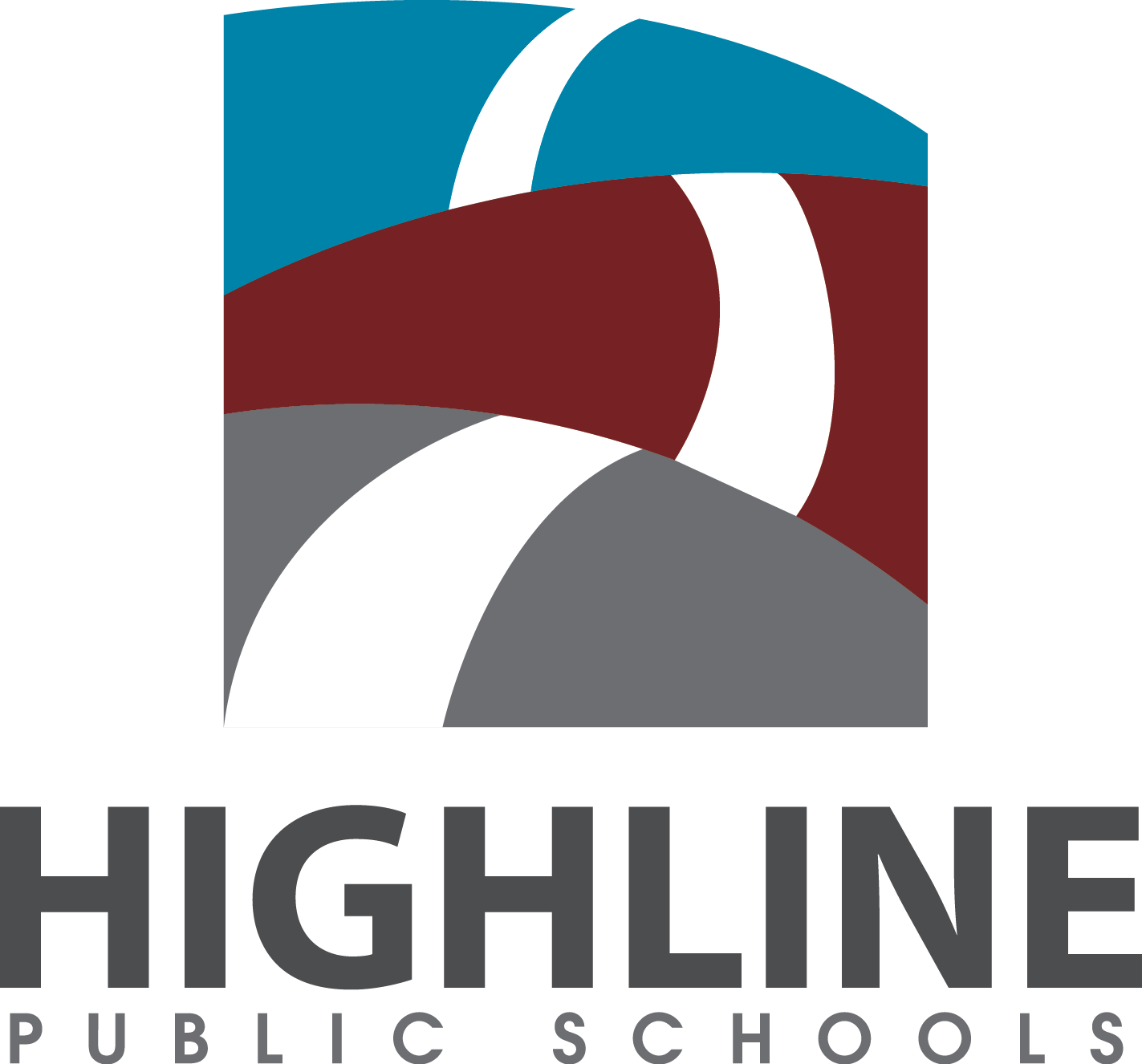 Core Beliefs Survey
https://docs.google.com/forms/d/e/1FAIpQLSdmGWmLCQUaLjmFFVfNw6epHvJe2nde5EhT_mfdpG6-io0huA/viewform?usp=sf_link
This survey is anonymous and to help us understand beliefs about family partnership in Highline.
Core Beliefs Video
Dr. Karen Mapp discusses four essential core beliefs of Family Engagement 
https://www.youtube.com/watch?v=jCKc9AxjDBE&feature=youtu.be
Examine Your Core Beliefs
Experiences shape our interactions with families
Everything that we do or say to families is influenced by our inner core beliefs about our families
Courtesy of Powerful Partnerships A Teacher's Guide to Engaging Families for Student Success - Karen L Mapp, Ilene Carver and Jessica Lander
Examining our values and beliefs about family engagement is especially important when we are from different racial, ethnic, socioeconomic, and educational backgrounds from the families that our schools serve.
The biases and assumptions that we may have about the families of our children, left unexamined, can hamper our ability to create effective partnership with them.
Why is this important?
Courtesy of Powerful Partnerships A Teacher's Guide to Engaging Families for Student Success - Karen L Mapp, Ilene Carver and Jessica Lander
School Experience:
How was your family connected or not connected by your school and educational experience?
Courtesy of Powerful Partnerships A Teacher's Guide to Engaging Families for Student Success - Karen L Mapp, Ilene Carver and Jessica Lander
Shaping Beliefs:
How might these past experiences, positive or negative, shape your beliefs about student and family engagement?
Courtesy of Powerful Partnerships A Teacher's Guide to Engaging Families for Student Success - Karen L Mapp, Ilene Carver and Jessica Lander
Obstacles :
What fears, hesitations or apprehensions do you have about this work? What obstacles will you have to overcome?
Courtesy of Powerful Partnerships A Teacher's Guide to Engaging Families for Student Success - Karen L Mapp, Ilene Carver and Jessica Lander
Commitments:
What passions, beliefs and commitments do you bring that will help you do the work?
Courtesy of Powerful Partnerships A Teacher's Guide to Engaging Families for Student Success - Karen L Mapp, Ilene Carver and Jessica Lander